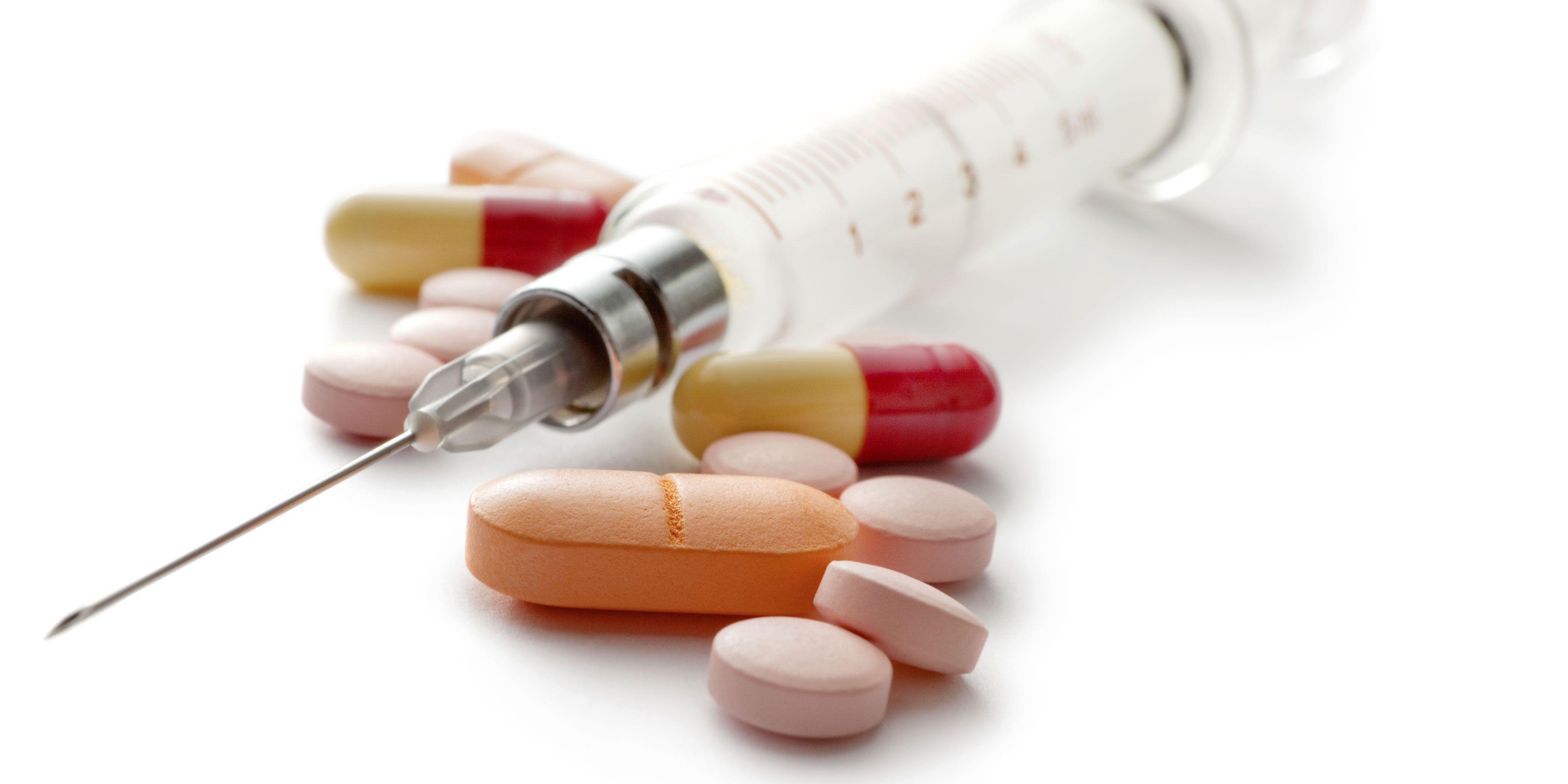 Global Market of Amoxiclav(Amoxicillin+Clavulanic Acid)
Global Techno-Commercial Report
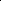 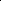 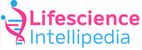 Executive Summary
Global & Indian Amoxiclav Market  2020-21 in a Nutshell
by Volume
10,000t
by Value
~ $62m
by Volume
15.1KT
by Value
$32.4M
Growth rate
2020-21-2021-22 
7%
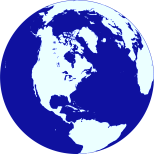 Global  Amoxiclav
Market
2020-21
by Volume
10,000t
by Value
~ $62m
by Volume
14.2KT
by Value
$xxM
Growth rate
2020-21-2021-22 
xx%
Indian  Amoxiclav
Market
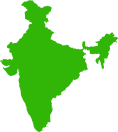 Global Amoxiclav Manufacturers Market share by Geography
Global Amoxiclav Manufacturers  
by Geography
Top 5 Global Manufacturers
Aurobindo Pharma 

Protech Biosystems
 Pvt Ltd
Micro Labs Ltd.
Aaltop 
Healthcare Pvt. Ltd,.
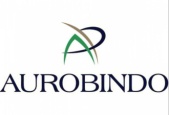 2020-21
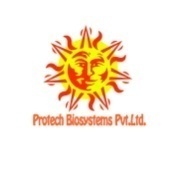 2020-21
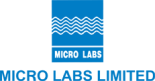 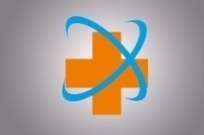 Total No. of Buyers of global Amoxiclav is  **with the buying quantity of  15.1KT
The report also contains the profile of  country wise buyers with their buying quantities & contact details